BDA Congress – Oct 2021
Why Vision & Mission
Mission
By providing training, support and competitive dragon boat racing the British Dragon Boat Association creates an open community for all paddlers to come together through the sport of dragon boat racing.
GROWTH PILLARS
Competitive dragon boat racing for everyone in the UK
Our Values – Competition  Support  Openness  Integrity
Our Priorities 2019 - 2024
Actions
Regional Racing
On average a paddler attends three races in a season, i.e. roughly one in three races that are run.
For a club to attend all races with one crew they therefore need a membership of roughly three times the number of people in each race, i.e., 66 (includes helms and drummers)
Of the 28 clubs currently registered only 4 clubs have more than 60 members. The average is 37. The sport has roughly the same number of clubs as 20 years ago albeit they have changed over time.
Regional Racing
We need to bridge the disconnect between the current league clubs and new starter clubs and to open up the sport to other groups such as BCS, ACS, Para-dragons which is difficult to do with our current racing format. 
The sport is going to take time to recover from Covid. Membership numbers are around half the 2019 numbers, and we know some clubs are struggling with paddlers.
Travel Distances? The average paddler only travels 100 miles to a race
Having to get 22 people out 6-8 times a year to have any chance in the league.
A lot of travelling and waiting around for little racing, typically less than 15 minutes of actual racing in a day that can easily be 12-14 hours or longer. 
Cost, race entry fees are cheap, but petrol, accommodation, meals out can be up to five times that cost 
Same results at every race – typically only 5 or 6 clubs out of 28 will ever win 
Same every year – roughly same format in similar locations to 20 years ago, after three or four years people get bored and move on 
Lack of diversity of peer group racing, age group racing, women’s racing, all cancer, breast cancer, U18. Our race categories do not represent our demographic.
Barriers to Racing?
What do you want to see?
Ideas?
Local Regional Racing Events – 
2-3 clubs racing each other
Larger Regional Events –
3-4 events per year in key locations
Winter Series Events
Such as Henley/Northern Regatta
Different Type of Races
Ideas?
Racing ‘ladders’ set up, e.g. women, men, mixed, U18, BCS, ACS, Senior A, B, C etc2-3 clubs racing each other
Potential here to add 10 person boats as a steppingstone or to split classes into “sprint”, “marathon”
Clubs can enter any number of ladders and it is anticipated that they would simply select the ones that appealed to their individual demographic 
Clubs (two or more) organise racing against each other on mutually agreed dates and between them they agree classes to be raced, distances and locations.
Types of Races?
Longer distance between 3 and 10 km.
Slalom Races over long and short courses. 
Paired buoy turn races
Stop and start races
Reverse races
Le mans start races
Relay races
Shove a dragon races 
Turn round races
Racing Format Proposal - 2022Competition Framework
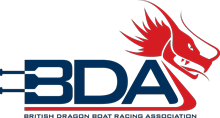 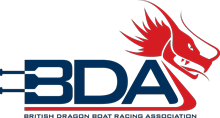 14
Version 01 – September 2021
Expansion over time
Start small
OR
Future
National
Elite
C7
C5
Elite will require more travelling for higher level competition
C6
C2
C3
C4
C1
Classes may exist only at regional or national level
Grow by demand
Regional 3
Sub-region
Sub-region
Sub-region
Sub-region
National
C7
C8
C5
Regional 2
Regional 2
C2
C2
C3
C3
C4
C4
C1
C1
National
Regional 1
Elite National
Regional 1
Regional 1
Regional 2
C1
C1
C1
C1
C1
C1
C2
C2
C2
C2
C2
C2
C3
C3
C3
C3
C3
C3
Class eg
Mixed
Women
Men
BCS
Para
By Age
ACS
Expansion over time
Start small
OR
Elite
U18
W
Mix
Sen
M
Future
National
Grow by demand
Sub-region
Sub-region
Sub-region
Sub-region
ACS
Para
National
Elite National
M
W
Mix
ACS
Regional 2
Regional 3
Regional 1
W
Mix
Sen
M
Sen
U18
U18
M
W
Mix
Regional 2
Regional 1
M
W
Mix
M
W
Mix
National
Regional 1
Regional 2
Men
M
M
Women
W
W
Mixed
Mix
Mix
Class eg
Mixed
Women
Men
BCS
Para
By Age
ACS
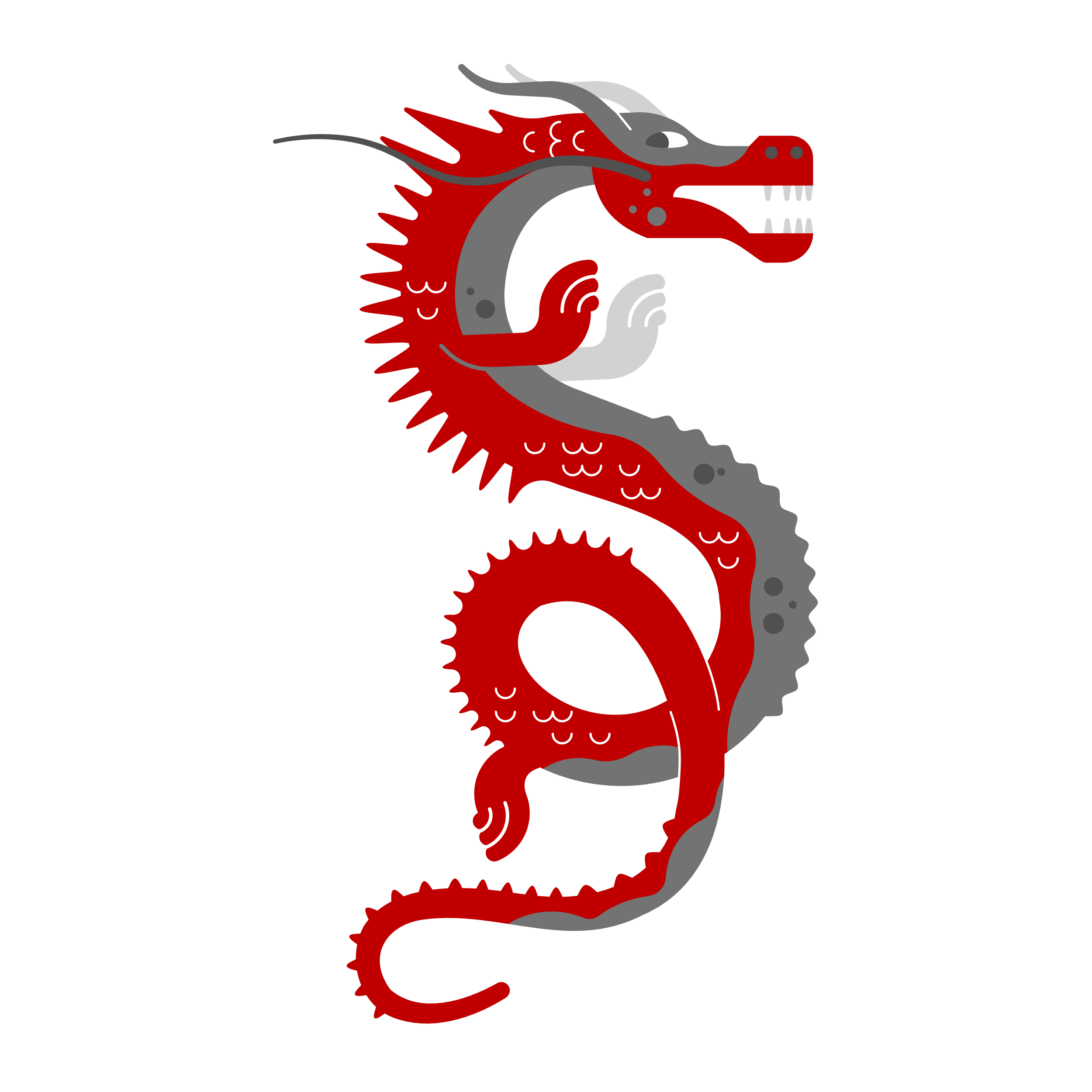 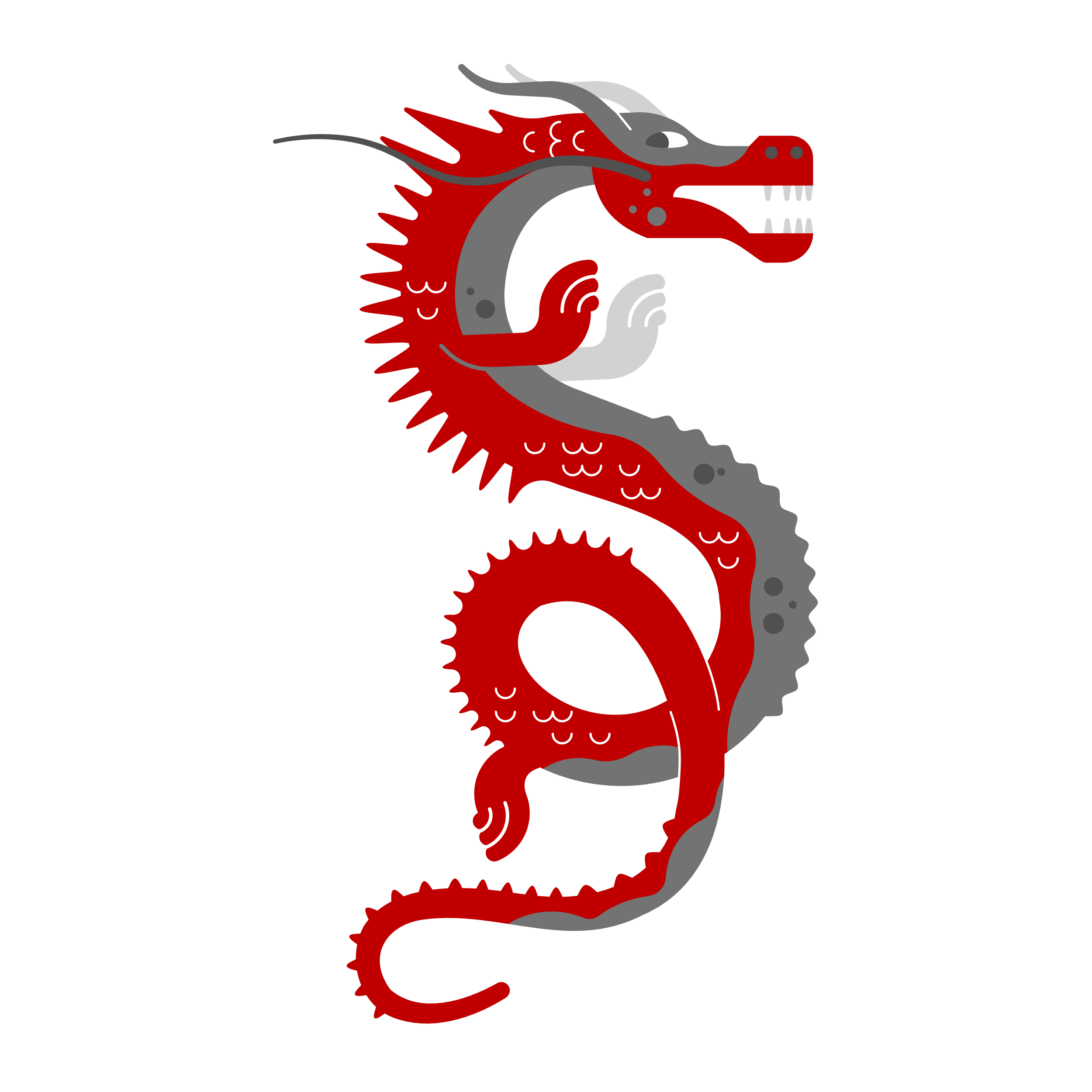 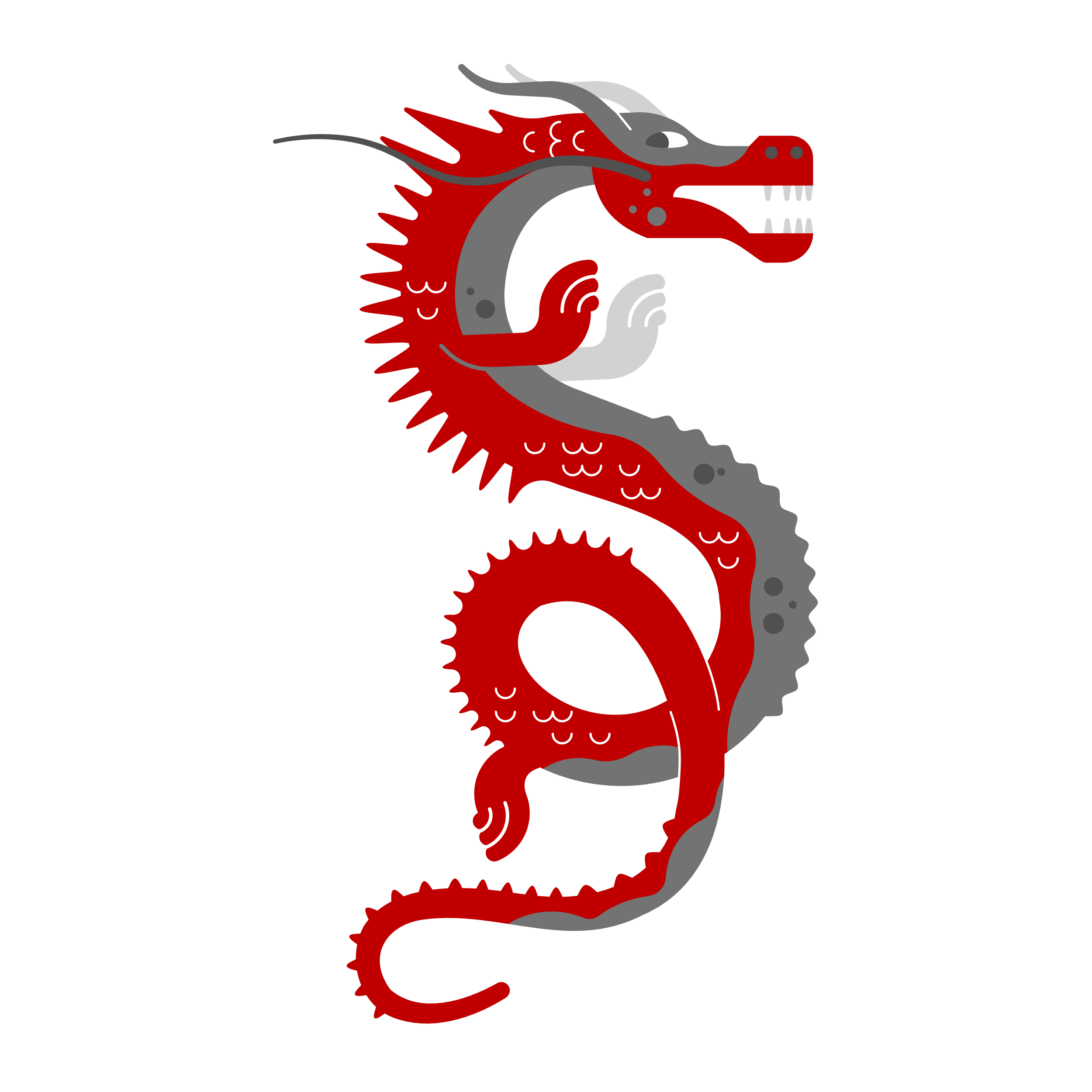 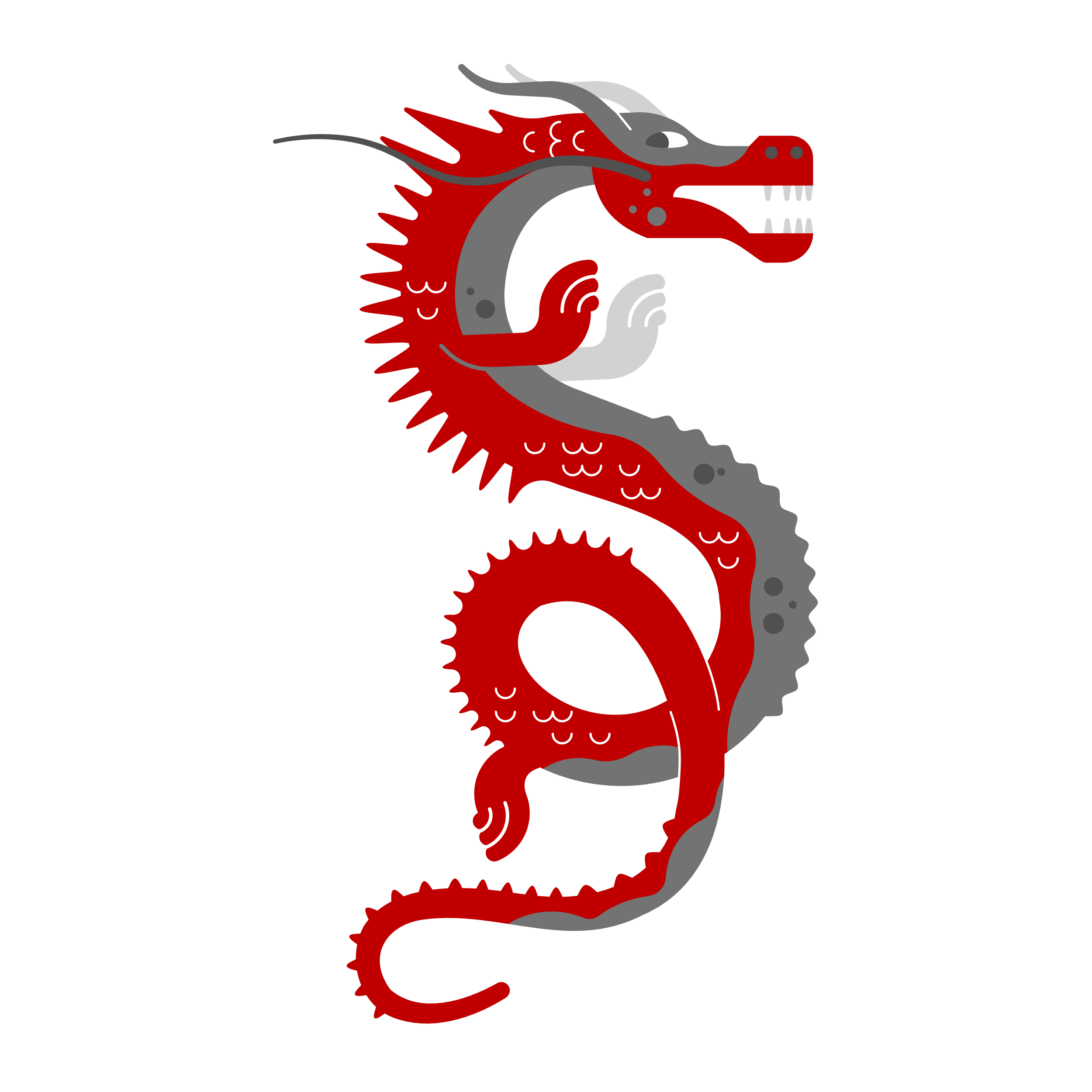 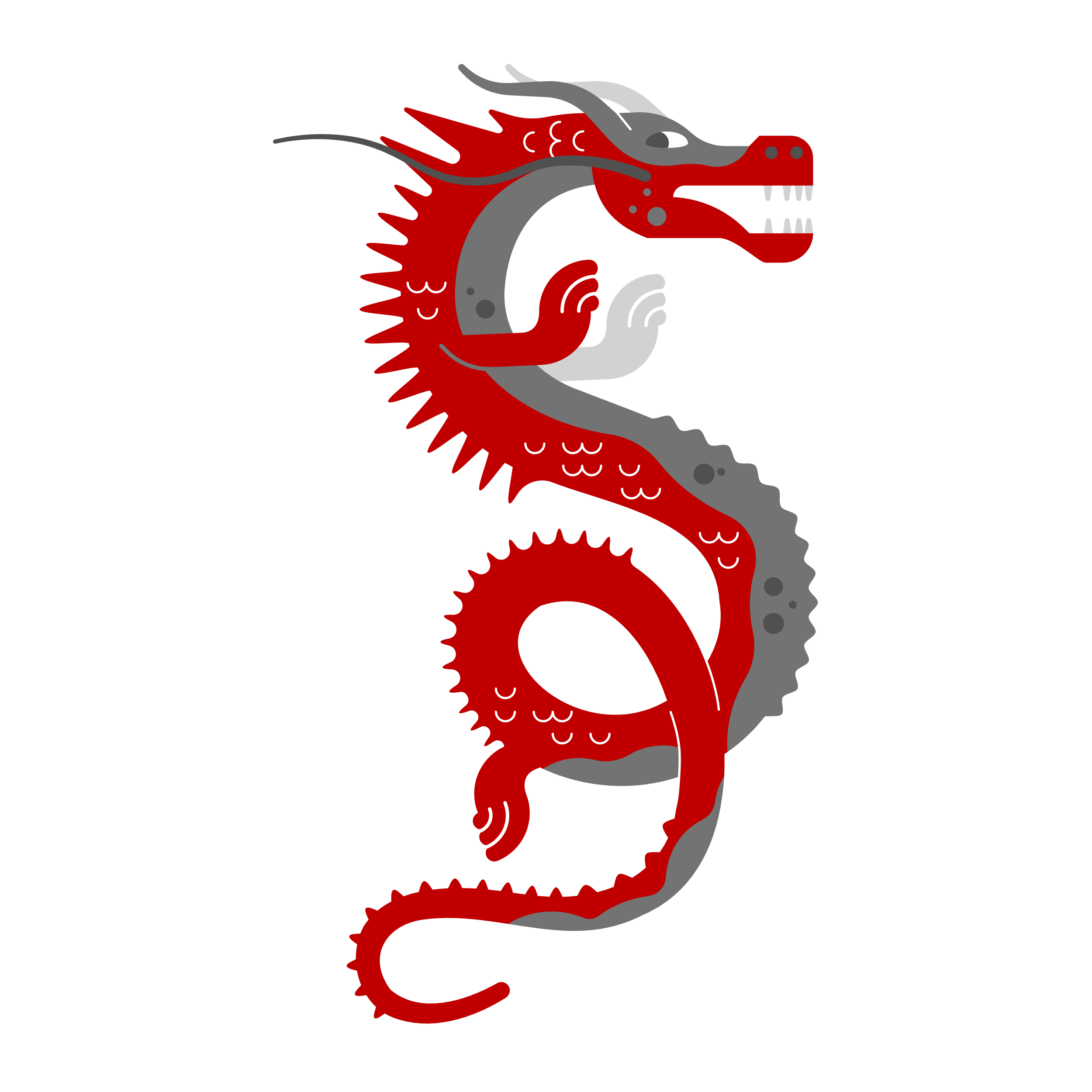 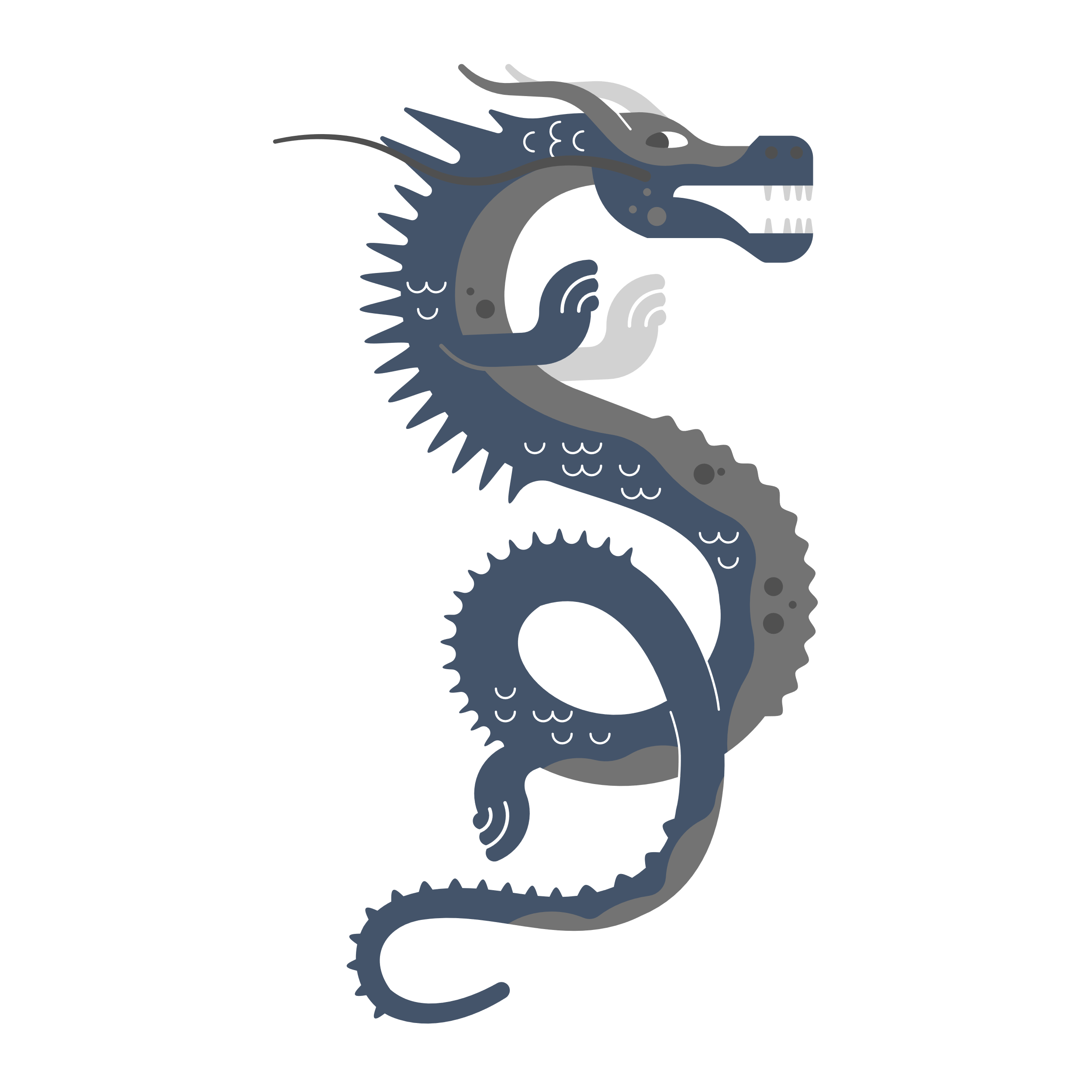 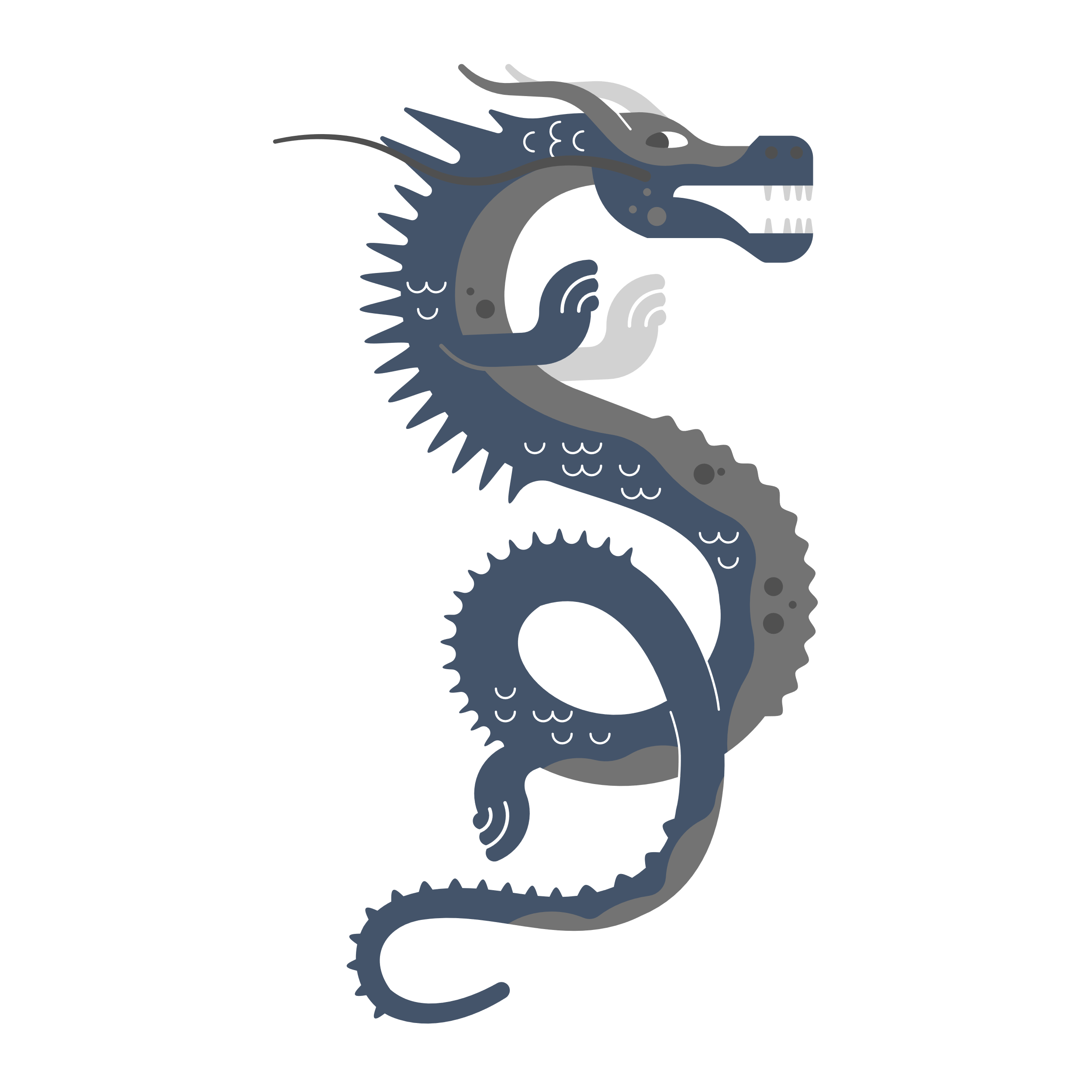 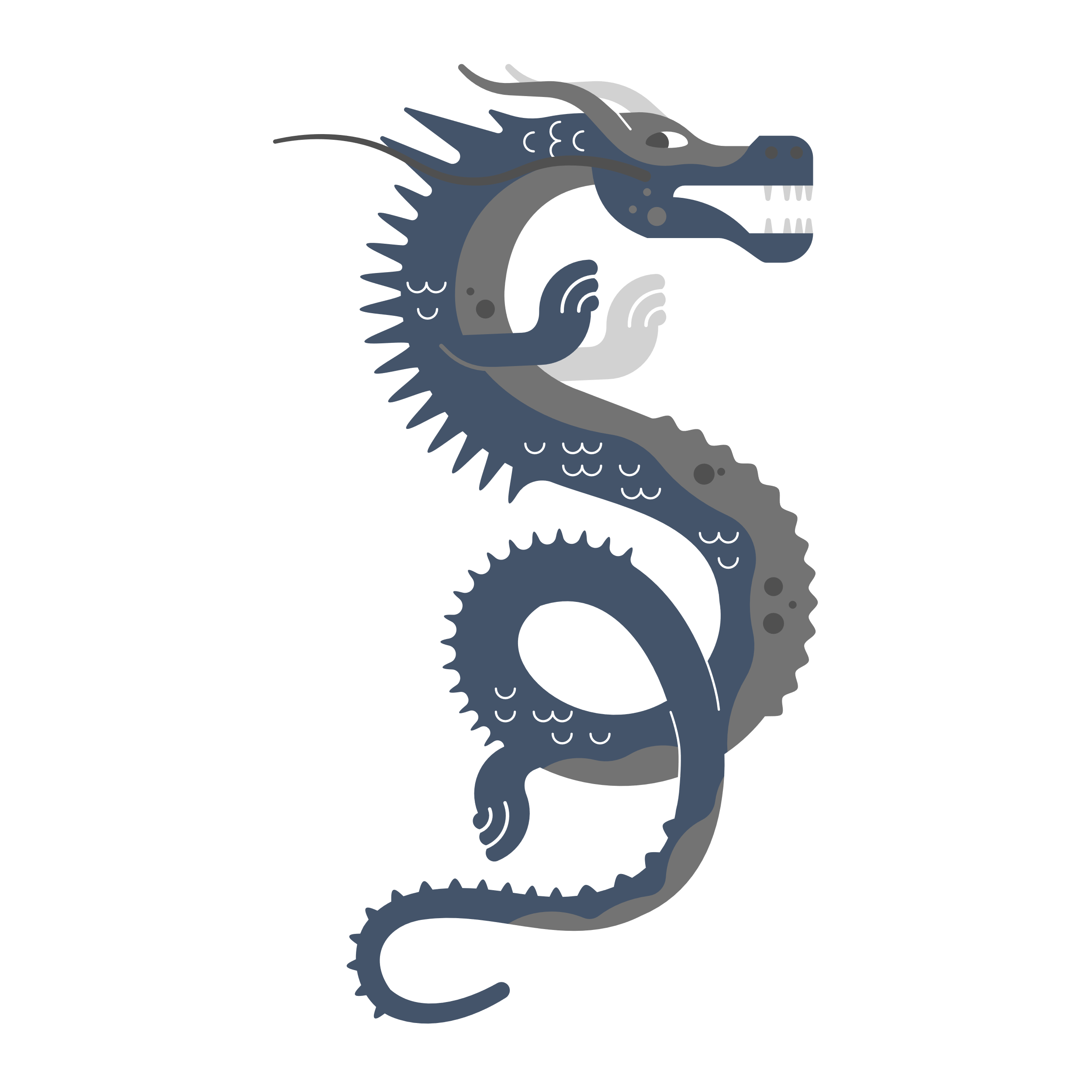 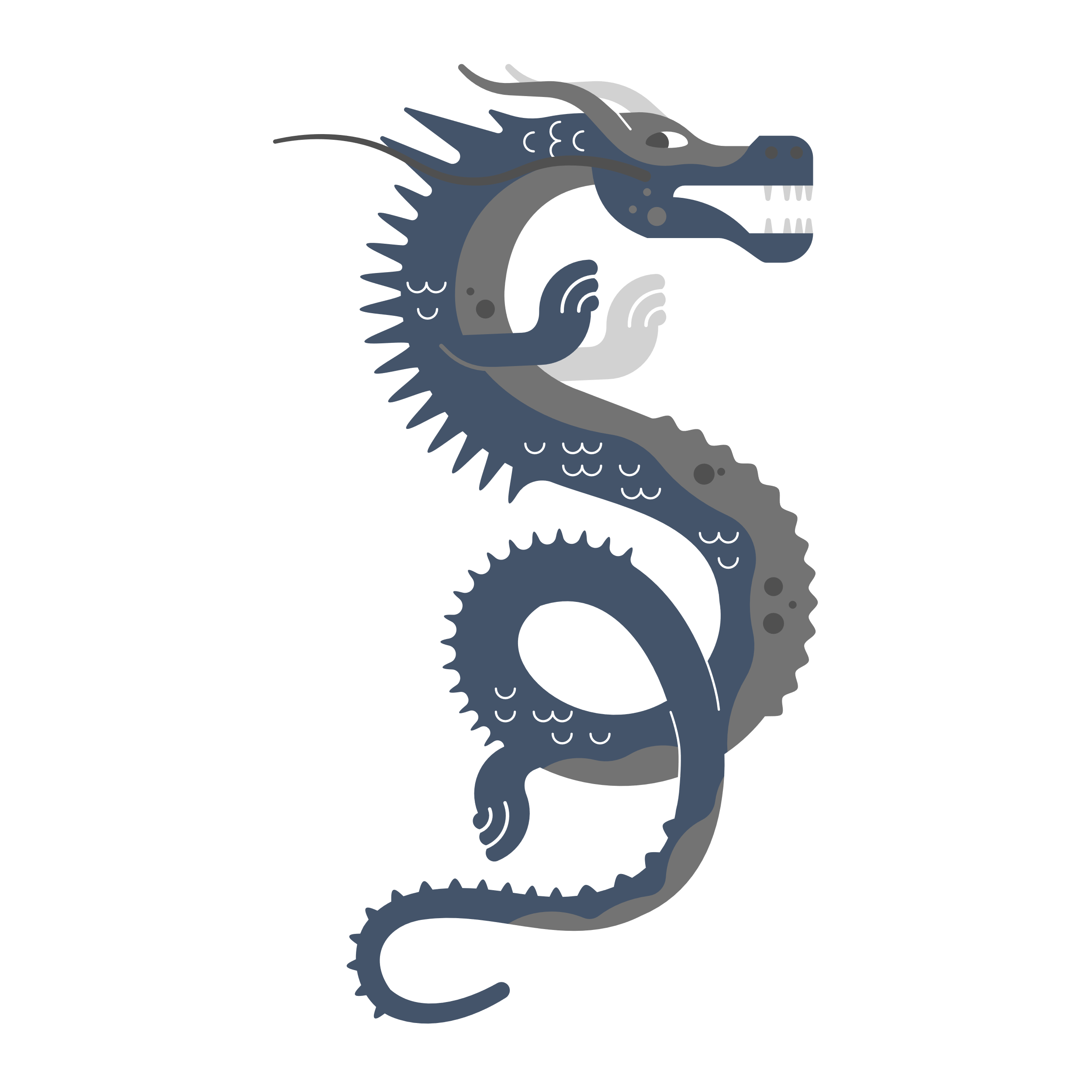 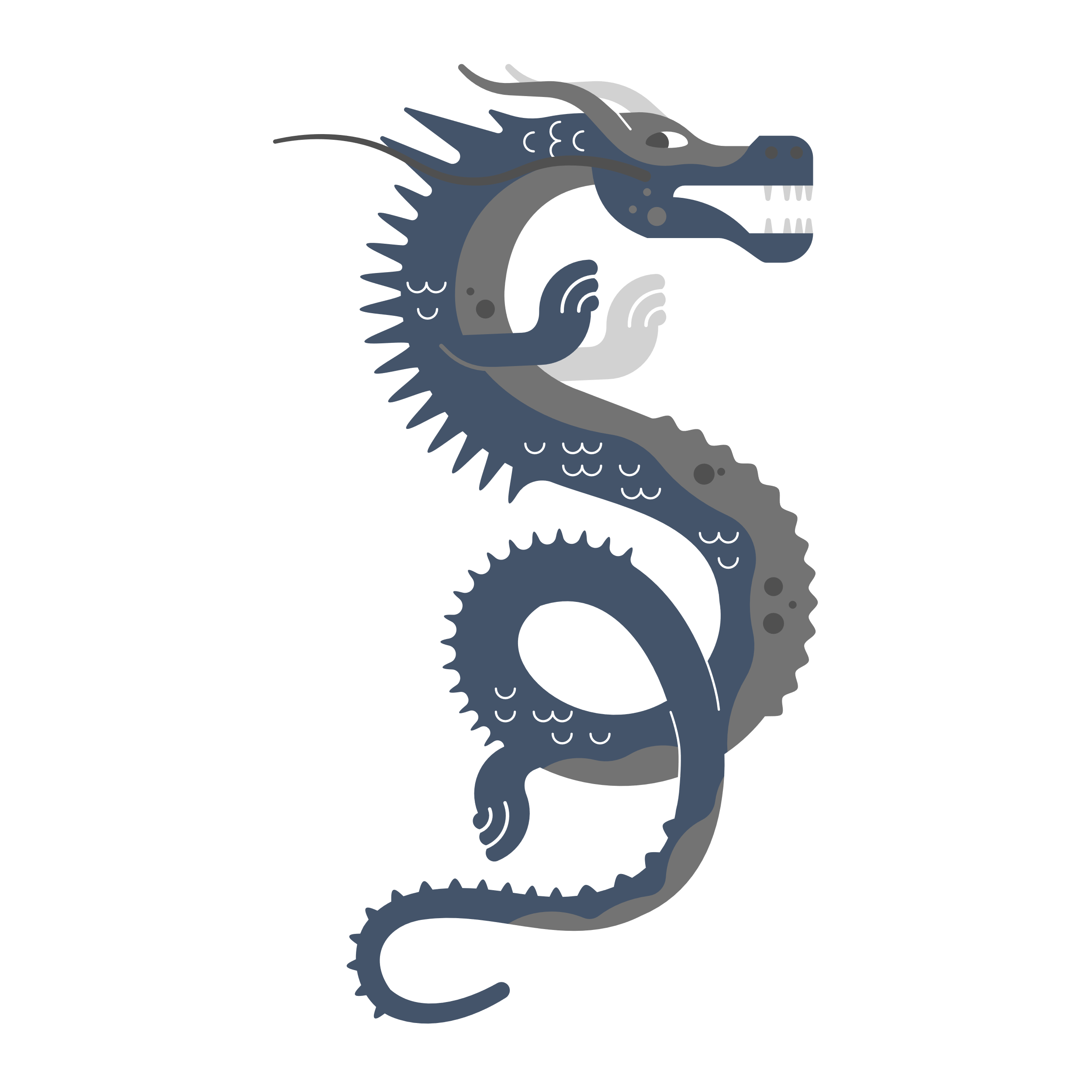 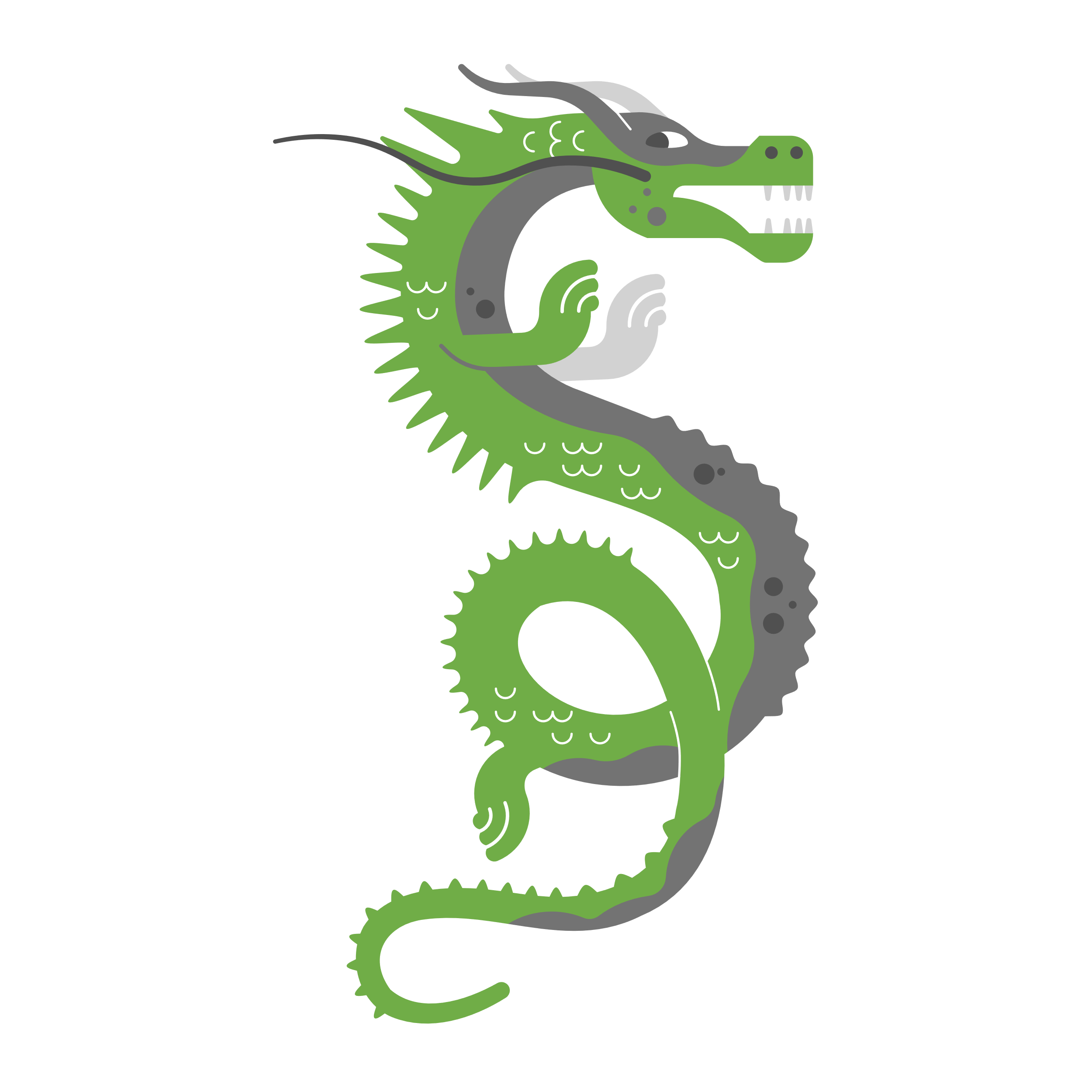 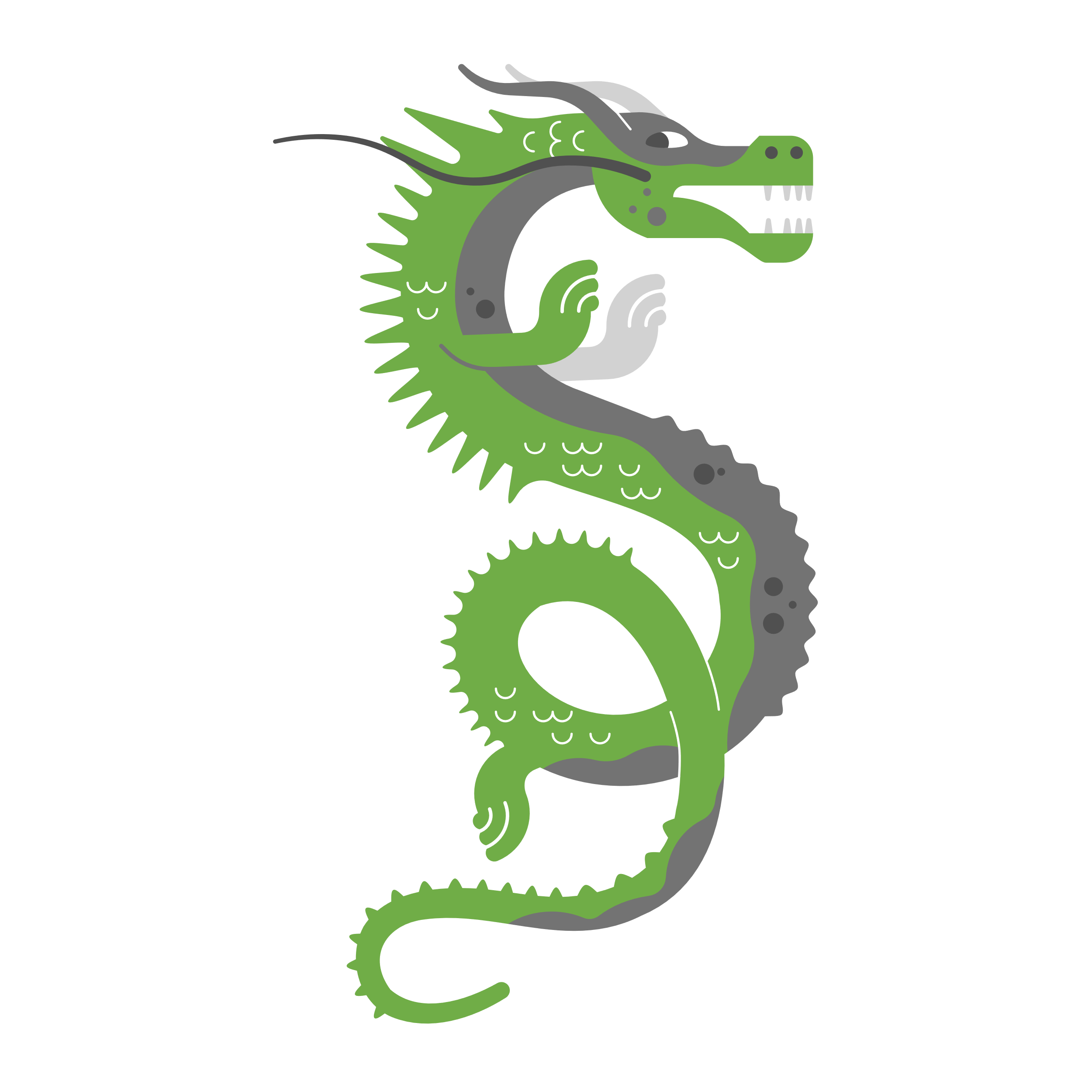 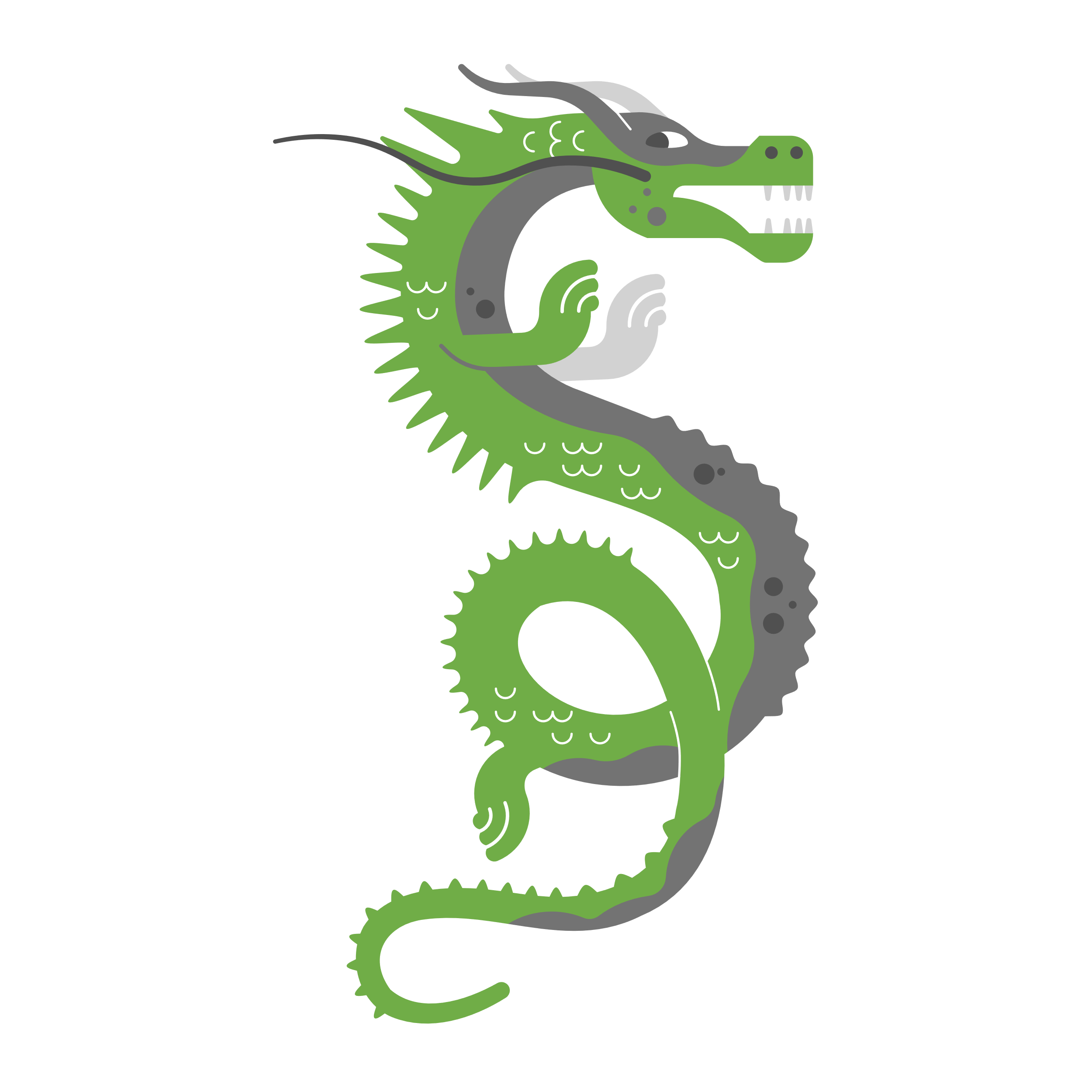 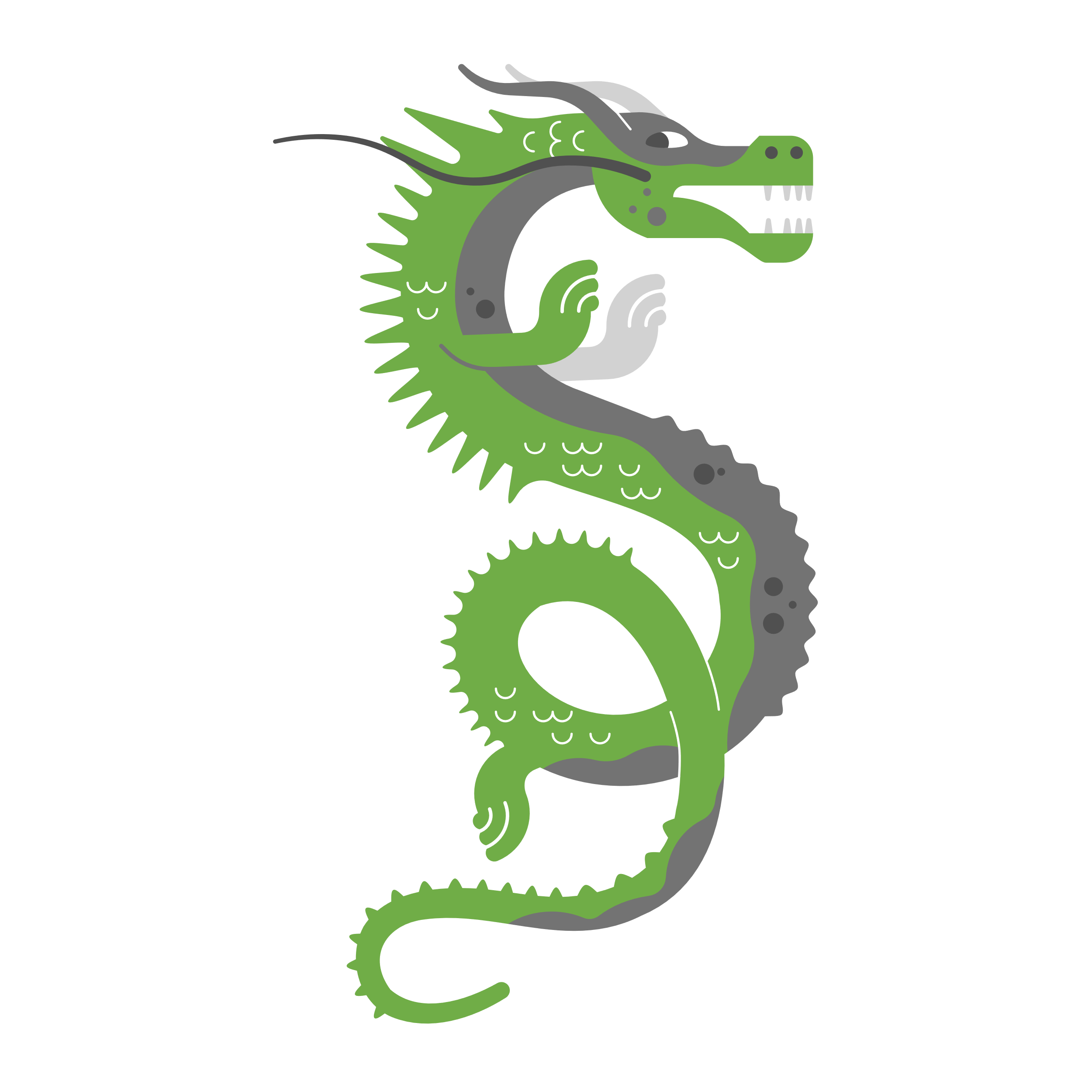 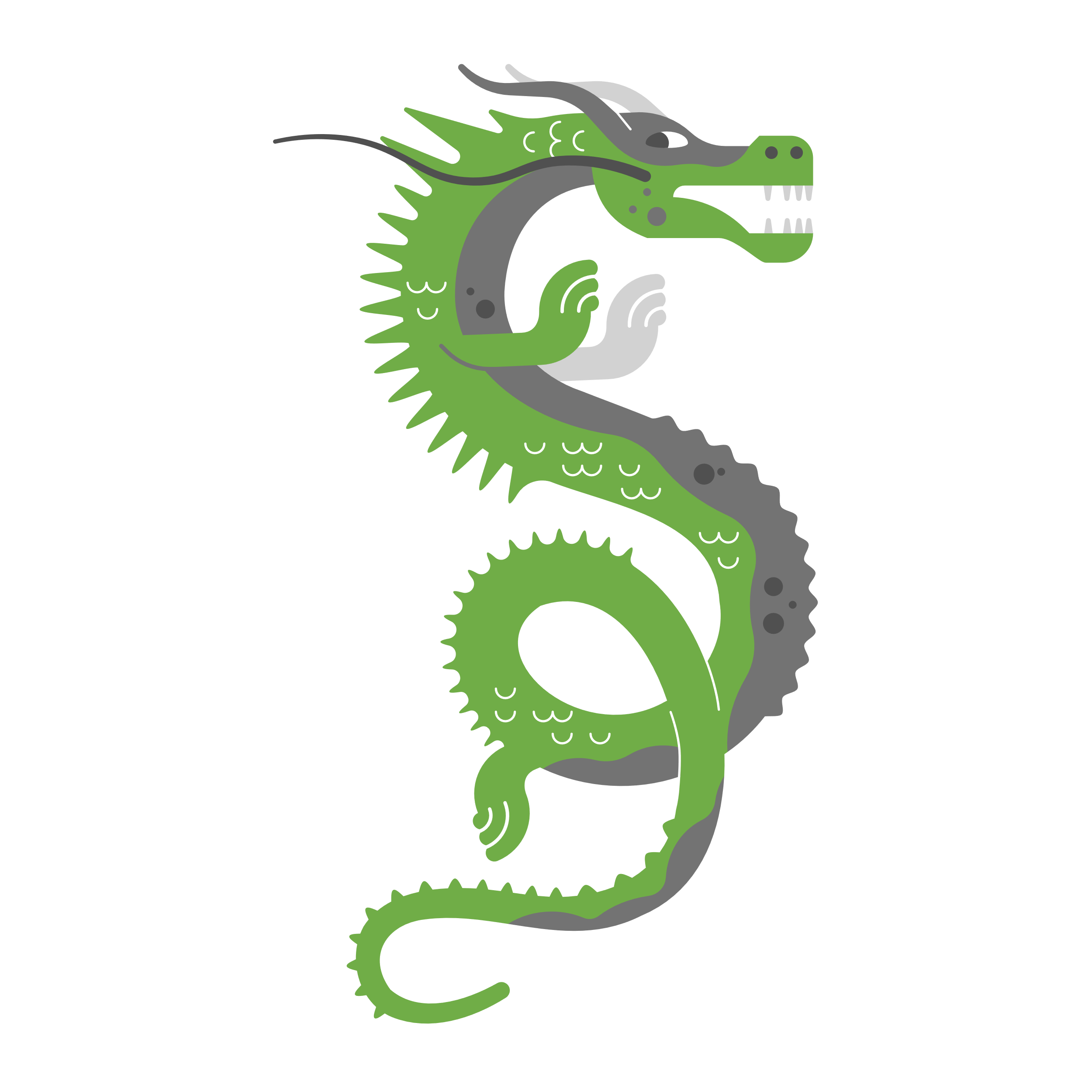 Competition Possibilities
Local racing
Club organised
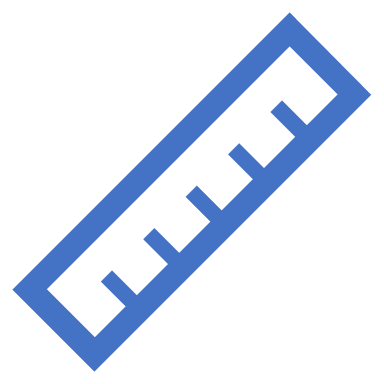 M(10)
W (10)
Mix (20)
ACS
Para
Any distance
Fun races
New clubs
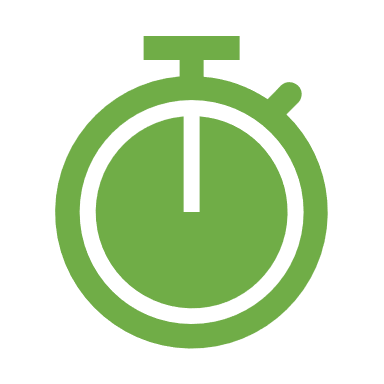 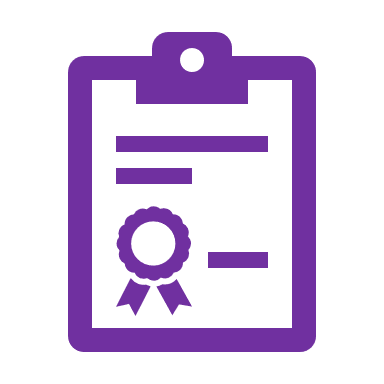 2-3 clubs
2hrs
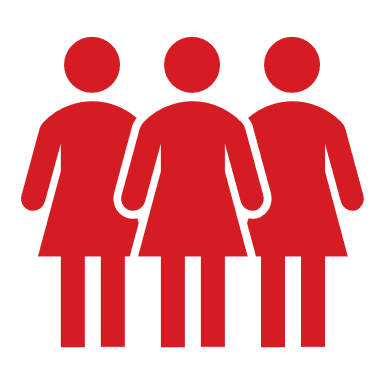 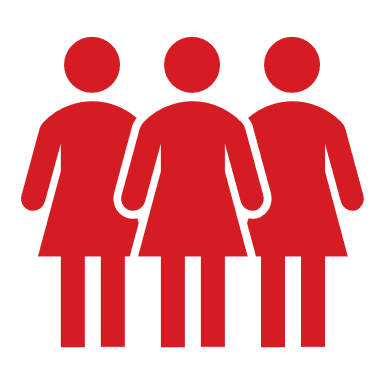 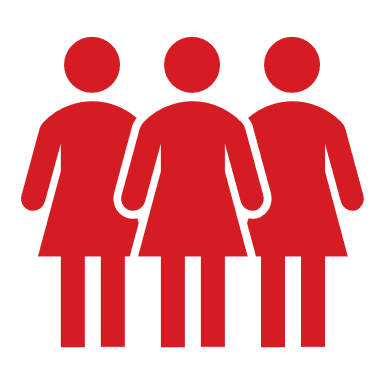 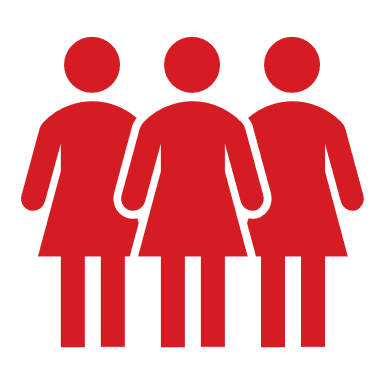 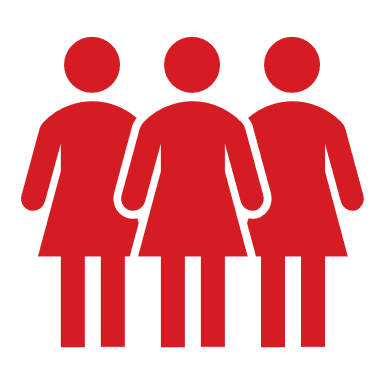 Club officials
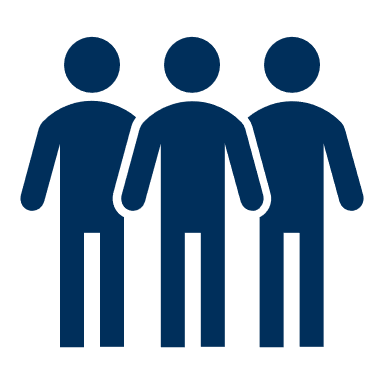 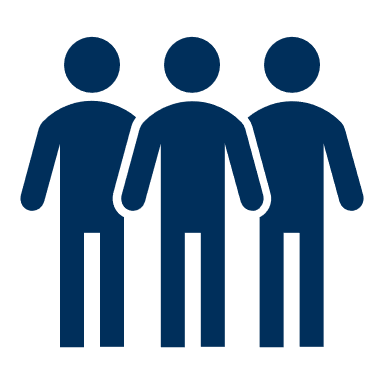 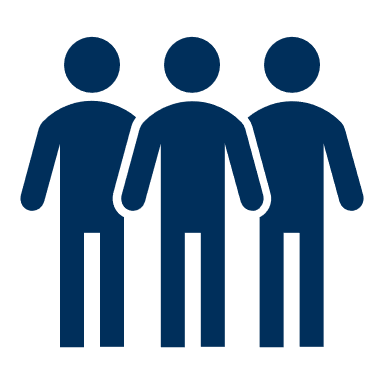 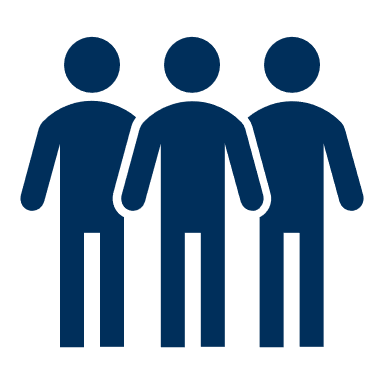 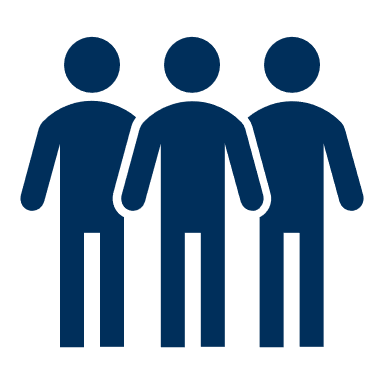 Small Regatta 
Club organised
eg Northern Winter Series
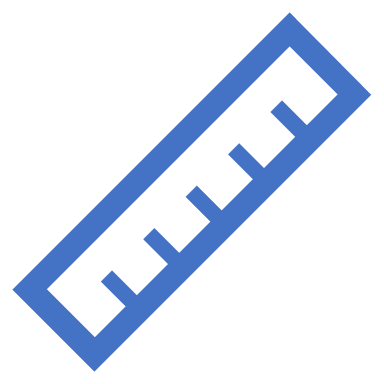 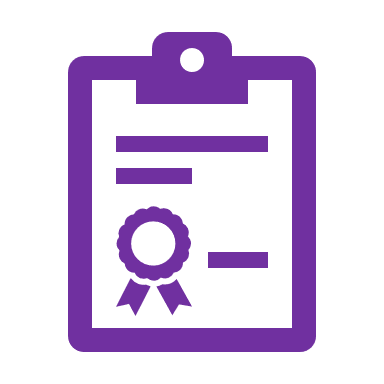 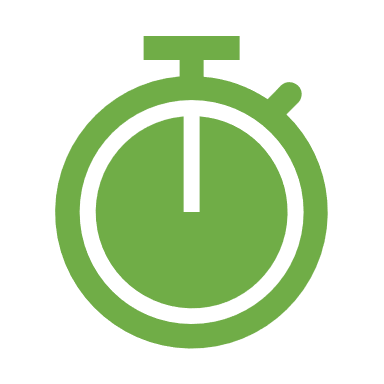 Slalom
200m
500m
M, W, 
Mix, Senior A
5-6 clubs
2hrs
Club officials
Long distance racing
eg Henley Winter Series
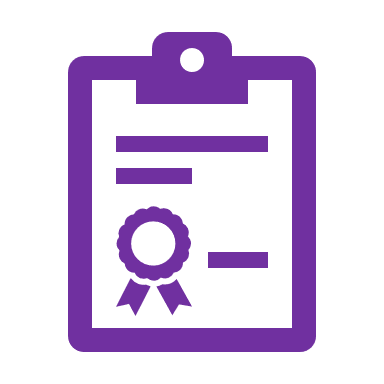 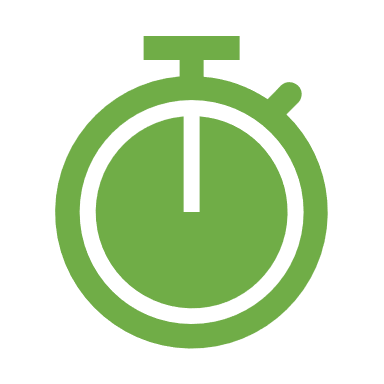 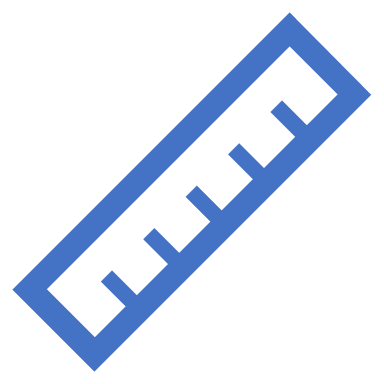 5000m
10+ clubs
M, W, Mix
0.5 days
Club officials
Regional Regatta 
Wath/London 2021
BDA organised
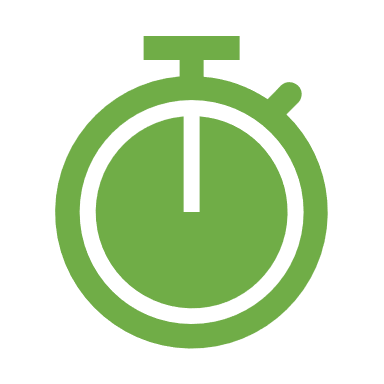 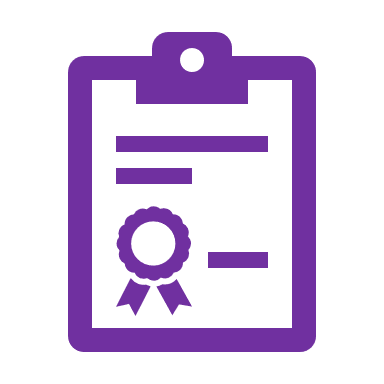 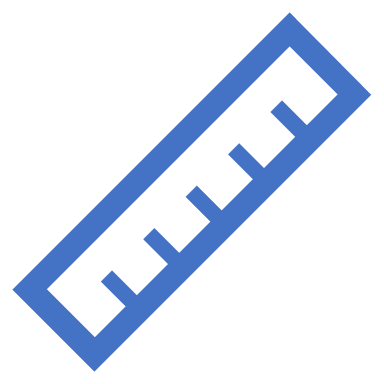 200m
500m
Round island
10+ clubs
M, W, Mix
1 days
National officials
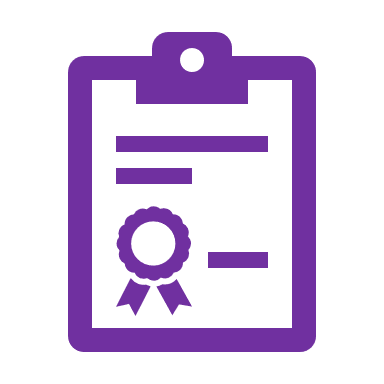 National Regatta 
Nottingham 
BDA organised
200m
500m
Round island
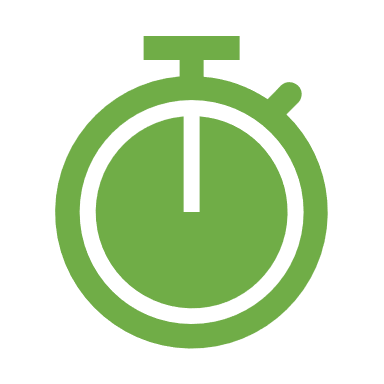 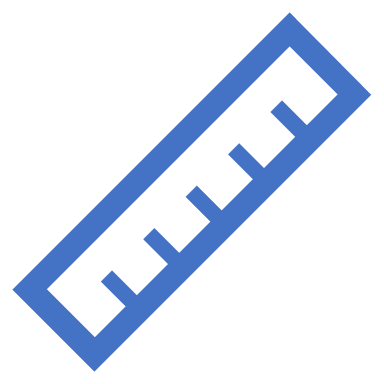 M, W, Mix
Senior, U18, ACS
20+ clubs
2 days
National officials
Key Objectives
Provide Competitive & Innovative Racing
Grow the Sport
Members
Clubs
Ensure the league provides opportunities for people of all ages, to take part on and off the water with equal opportunities for men and women
Reduce stress on clubs to attend all events
Fairer, Better Venues
What ideas do you have?
Discuss?
Format of Racing
Competition Framework
Local Racing Events
Inter Club Events
Regional Events
National Events
What do you like?
What do you not like?
What Ideas Can We Bring to the Table?